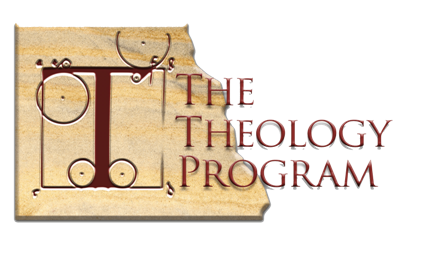 Trinitarianism
[Speaker Notes: Teacher’s Notes Information Page

This notes section is to inform those who would choose to teach this course using the material provided by The Theology Program. Any and all teachers, professors, and pastors are welcome to use the TTP material for the purpose of instructing people in the individual courses or though entire program. It should be noted, however, that each set of notes, PowerPoint presentations, and assignments assumes knowledge of the previous course according to the program schedule (see program schedule on www.thetheologyprogram.com). It is our hope that the TTP material would be of benefit to those whose purpose it is teach people theology at a level greater than that which is readily available though self-study or the typical Bible studies. 

PowerPoint Slides and Notes:
The PowerPoint notes provided have the teacher in mind. They are not meant to be an exhaustive source of information on the topic covered. Neither are they meant to answer all of the questions that may come up during the presentation. What we hope to accomplish with the notes section is to give the teacher a basic understanding of what the individual slide is trying to accomplish along with some additional information on the subject of the slide.. 

The notes will be kept as brief as possible and contain the following types of information:
Explanation of slide: Explanations of what the slide is trying to accomplish. (Most of the time we hope that this is self-evident).  
Presentation notes: Expanded subject information including definitions of terms with which we feel the teacher may not be acquainted. Also, there may be suggested illustrations for the topic being discussed. 
Activity: Sometimes the slides are created with a particular learning activity in mind and are non-productive without this activity. If this is the case a suggested activity will be explained. Sometime the activities are suggested with and left up to the teacher’s discretion.
References: This will contain both references that were used in the slide and suggested references for further study on the subject.
Illustrations: Whenever possible, we will try to provide a teaching illustration to help the instructor.

Keep in mind that most of the slides are self-explanatory and, therefore, do not need notes. The teacher is expected to have watched the video of the class being taught so that he can get a better idea of what is trying to be accomplished.]
“He who is the blessed and only Sovereign, the King of kings and Lord of lords, who alone possesses immortality and dwells in unapproachable light, whom no man has seen or can see. To Him be honor and eternal dominion! Amen.” 
–1 Timothy 6:15-16
© Copyright 2002-2006, Reclaiming the Mind Ministries.
[Speaker Notes: Student Notes:
The student notes are created to coincide interactively with the PowerPoint slides. Some will have all the information contained in the slides, few may be fill-in-the-blank, and some will simply be a blank page so that the students can do an assignment. We have intentionally left much space in the student notes so that the student can take lecture notes. 

General Guidelines:
We understand that while some instructors will use all the material as-is, some will want to modify the slides and the notes to suite their goals, purpose, culture, and style. This is OK. Permission is granted by TTP. We simply ask that you do not reproduce this program or any part there-in for profit. If the program is used for integration into other programs or presentations, we also ask that you follow by the copyright guidelines and give credit to TTP. 

Fonts:
Along with standard fonts such as Times New Roman, these are the fonts that are used in all The Theology Program material. If you do not already have them, they can be downloaded from our web-site. It is highly recommended that you use these in all the material since changing the fonts will affect the format of the notes and PowerPoint. If you change the fonts, it will be necessary for you to reformat the lines and paragraphs of all of the material. The fonts can be downloaded from the TTP website. See the TTP FAQ page.]
Course Outline
Worldviews
The Knowability of God
Arguments for God’s Existence
The Incommunicable Attributes of God (1)
The Incommunicable Attributes of God (2)
The Communicable Attributes of God
The Doctrine of the Trinity: Historical Development
The Doctrine of the Trinity: Biblical Defense
Christology: The Humanity of Christ in History
Christology: The Humanity of Christ in the Bible
© Copyright 2002-2006, Reclaiming the Mind Ministries.
Modalism
Virgin Birth
Trinity
Incarnation
Apollinarianism
Sovereignty
Nestorianism
Pluralism
Kalam
Transcendence
Ontological
Truth
Grace
Omnipresence
Arianism
Kenosis
Worldviews
Hypostatic Union
Open Theology
© Copyright 2002-2006, Reclaiming the Mind Ministries.
Trinitarianism
“The doctrine of God is the central point for much of the rest of theology. One’s view of God might even be thought of as supplying the whole framework within which one’s theology is constructed, life is lived, and ministry is conducted.”
—Millard Erickson 
Millard Erickson, Christian Theology (Grand Rapids, MI: Baker, 2001), 290
© Copyright 2002-2006, Reclaiming the Mind Ministries.
Session 1 Worldviews
What kind of sunglasses do you wear?
Question
What is a worldview?
© Copyright 2002-2006, Reclaiming the Mind Ministries.
Worldviews
“How one interprets reality.”
— Norman Geisler
 Baker Dictionary of Christian Apologetics (Grand Rapids, MI: Baker, 1999), 785
“An ordered set of propositions that one believes, especially propositions about life’s most important questions.”
— J. P. Moreland & William Lane Craig Philosophical Foundations for a Christian Worldview (Downers Grove, IL: IVP, 2003), 13
© Copyright 2002-2006, Reclaiming the Mind Ministries.
Worldviews
“The sum total of a person’s answers to the most important questions in life.”
— Ronald Nash 
Life’s Ultimate Questions (Grand Rapids, MI: Zondervan, 1999), 392
“A worldview is a set of presuppositions (or assumptions) which we hold (consciously or subconsciously) about the basic makeup of our world.”
— James Sire 
The Universe Next Door (Downers Grove, IL: IVP, 1988), 17
© Copyright 2002-2006, Reclaiming the Mind Ministries.
[Speaker Notes: Illustration (section opener):
Have people take out their eyeglasses (corrective or sun). Have everyone put them on and take them off. Explain to them how the glasses effect EVERYTHING they see. There is nothing that they look at that is not affected to one degree or another by their glasses. A worldview is the same. It affects EVERYTHING you see, know, and do. The difference is, unlike sunglasses, EVERYONE has a worldview whether they know it or admit it or not. The way you answer the ultimate questions of life will determine your entire philosophy of life. It is like a pair of glasses; if you change your worldview, everything changes.]
Worldviews
Worldview: 	The sum total of a person’s answers to the most important questions in life.
© Copyright 2002-2006, Reclaiming the Mind Ministries.
Question
What are the types of worldview questions?
© Copyright 2002-2006, Reclaiming the Mind Ministries.
Worldviews
Types of questions that make up                     a worldview:
 Metaphysical
 Theological
 Epistemological
 Ethical
 Anthropological
© Copyright 2002-2006, Reclaiming the Mind Ministries.
Worldviews
Metaphysical
Is there something?
Why is there something rather than nothing?
© Copyright 2002-2006, Reclaiming the Mind Ministries.
[Speaker Notes: Presentation notes:
This first question does not even assume that something exists; all could be just an illusion that we have created in our own minds. Rene Descartes began his quest for knowledge asking this question and coming to the Cartesian axiom cogito ergo sum, “I think therefore I am.” From this, he demonstrated the necessity of a self-existent God.
Assuming that something actually exists and is not a figment of the imagination, the question must be asked, “Why is there something rather than nothing.” Most basically this question must be answered in one of two ways:
Everything is eternal and uncreated.
Everything has been created by an uncreated eternal being. 

This will be covered more in the “Existence of God” session.

Illustration:
	The movie “The Matrix” assumed the complexity of the question of the existence of reality and the basic reliability of sense perception. Its success demonstrates the relevance of this question in today’s postmodern world.]
Worldviews
Theological
Is there a God?
Who or what is God?
What is his relationship to the universe?
© Copyright 2002-2006, Reclaiming the Mind Ministries.
[Speaker Notes: Presentation notes:
Of course, this is a question of the difference between a theistic perspective and an atheistic perspective. 
Among other things, we must ask what is God’s essential nature? Is it material or immaterial?
Is God personal (theism) or impersonal (pantheism)? Is God transcendent (deism), immanent (panentheism), or both (theism)?

Transcendence: God is above and beyond the universe and has no relationship to creation. 
Immanence: God is intimately involved with creation.]
Worldviews
Epistemological
What is truth?
Can truth be known?
How is knowledge attained?
© Copyright 2002-2006, Reclaiming the Mind Ministries.
[Speaker Notes: Presentation notes:
1.	Pilate asked this question in John 18:38. The idea that there is no absolute truth has become a trademark of modern society. Studies indicate that more than 80 percent of students today believe that truth is relative and that morality is a religious construct.
2.	This question is concerned not with the existence of truth but with the ability for man to know truth with certainty. 
3.	This is the third necessary epistemological question. Broadly speaking, there have been many different answers to this question. These have been covered in Introduction to Theology:
Reason (Rationalism)
Experience (Empiricalism)
Tradition
Special Revelation
Feelings
Conclusion:
	Our conclusion in Introduction to Theology was that while all sources of truth are valid, special revelation (now primarily, if not solely, found in Scripture) is the only consistently reliable and infallible source of truth.]
Worldviews
Ethical
Are there moral laws?
What is the basis for moral laws?
Do laws apply to all people?
© Copyright 2002-2006, Reclaiming the Mind Ministries.
[Speaker Notes: Presentation notes:
A moral law is a moral value that applies to all people. For example, is it morally wrong to murder or is it a socially constructed value? 
If there are moral laws, what is their basis? Are they based in God, the moral law-giver, or are they based in the evolutionary process?
Some believe that moral laws do exist but they are relative to the culture and time in which we live.]
Worldviews
Anthropological
What is man?
Are human actions free or determined?
Is man essentially good, evil, or neutral? 
What happens after death?
© Copyright 2002-2006, Reclaiming the Mind Ministries.
[Speaker Notes: Presentation notes:
1.	Is man a creation of God or a accident in the evolutionary process? What is the basic construct of man? Is man a combination of body, soul, and spirit (trichotomy), body and soul/spirit (dichotomy), or one essence (monism)?
2.	This enters into a great debate where even theists have various opinions. 
3.	It is not uncommon today to hear one saying that deep down this person is good or deep down this person means well.  This evidences a cultural persuasion that man is essentially good. Most Christians believe that the Bible teaches that deep down man is evil (Rom. 3:12). Some throughout history have believed that man is born neutral with no inclination toward good or evil.
4.	This is probably the most common and relevant question that people ask. My daughter Katelynn asked this question at the age of three evidencing that it is a basic question that people have early in their lives. You can probably tell your students a similar experience in your life.]
Question
What are the seven basic worldviews?
© Copyright 2002-2006, Reclaiming the Mind Ministries.
Worldviews
Seven basic worldviews:
Theism
Deism
Pantheism
Panentheism 
Polytheism
Naturalism
Pluralism
© Copyright 2002-2006, Reclaiming the Mind Ministries.
[Speaker Notes: Presentation notes:
Some would see the worldview chart a little differently, adding various categories. I have taken what I see to be the most significant for our understanding. I am not aware of any that include pluralism as a worldview. I have included it because of its impact on today’s culture and its definite distinction from the rest. You can be the judge as to what needs to be added or excluded in your presentation.]
Worldviews
Theism: 	Theistic worldview that believes an eternal God freely created all of existence (time, space, matter, celestial realms and bodies) out of nothing (ex nihilo) and that He continues to act within the creation in varying degrees. 
Adherents: 	Judaism, Christianity, and Islam
© Copyright 2002-2006, Reclaiming the Mind Ministries.
[Speaker Notes: Presentation notes:
There may very well be other adherents outside of these three world religions, but these are the most well-known and significant.]
Timeless Eternity
God (ontos)
Transcendence
Creation ex nihilo
Time-bound Eternity
God
Immanence
Heaven
New Heaven and New Earth
Every Created Thing
Man
Angels
© Copyright 2002-2006, Reclaiming the Mind Ministries.
[Speaker Notes: Explanation of slide:
This slide is meant to illustrate God’s attributes in relation to time-bound eternity and timeless eternity.

Presentation notes:
It is important to note that the attributes above the arch represent God’s attributes which are necessary to the Creator. That is why they are sometimes called the Necessary Attributes. These attributes are necessary for God to be God. Without these attributes, God would not be the “Greatest conceivable being”, as Anselm described him. 

The attributes below the arch are the attributes that God exercises in relation to the creation. This is not meant to convey that God is not omnipotent, righteous, gracious or any of the other communicable attributes in his being above the arch as well. But he does not in any sense exercise his simplicity, eternality, immutability, or immensity in relation to the creation, because by their nature they are not exercisable and, therefore, not communicable. Man will never, nor can ever, possess any of the incommunicable attributes, since they cannot be possessed in part but only in whole. You cannot be partly simple just as you cannot be partly immutable. Neither can you possess one of the incommunicable attributes at one time and not another (although many good people would disagree with this last statement). 

It is also interesting to note that Islam would adhere loosely to the idea of God’s immanence. In this respect, they are more deistic than Judaism and Christianity.]
Worldviews
Metaphysical: There is something, and an infinite Creator is responsible for creating all that there is. He is completely separate from creation and created it out of His own good pleasure, not out of necessity.
	Theological: God is the Creator of the universe and He exists beyond it and He acts within it.
	Epistemological: Truth is absolute, has its ground in God, and is acquired primarily through general and special revelation.
	Ethical: Moral laws do exist and apply to all people of all times, having their basis in God.
	Anthropological: Man is created in the image of God and finds his dignity in this image.
© Copyright 2002-2006, Reclaiming the Mind Ministries.
[Speaker Notes: Presentation notes:
Although this is primarily a Christian view of Theism, both Jews and Muslims would adhere to the majority of it. 

There is no need to explain, defend, or answer many of the questions that may arise from these individual worldview breakdowns. Some (such as the nature of man) will be covered later in the program, some (such as the nature of truth) have already been covered, and some (metaphysical and theological) will be covered later in this course. STAY ON TRACK. The goal here is to give a basic understanding of worldviews. 

Anthropology: Christian Theism believes that as a consequence of the fall, the imago dei (image of God) has been marred and man’s natural disposition is now evil. His eternal destiny is determined by his faith in God.]
Worldviews
Deism: 	Theistic worldview that believes God created the universe, but has not been involved in it since. 
Adherents: 	Voltaire, Thomas Jefferson, Thomas Paine, Theistic Evolutionists (though not all)
© Copyright 2002-2006, Reclaiming the Mind Ministries.
[Speaker Notes: Presentation notes:
Lord Herbert of Cherbury (1581–1648) is considered the “father of deism.” Other famous deists may include John Quincy Adams, James Madison, George Washington, and Ethan Allen, although many would debate the extent to which they held to the strict form of deism presented here (some would make a strong case against any deistic beliefs whatsoever—even of Thomas Jefferson).]
Timeless Eternity
God
Transcendence
Creation ex nihilo
Time-bound Eternity
Every Created Thing
© Copyright 2002-2006, Reclaiming the Mind Ministries.
[Speaker Notes: Explanation of slide:
Notice that God is not below the arch.]
Worldviews
Metaphysical: There is something and an infinite Creator is responsible for creating all that there is.
	Theological: God is the creator of the universe and He exists beyond but does not concern himself with it any longer.
	Epistemological: Truth is absolute, has its ground in God, and is acquired primarily through general revelation.
	Ethical: Moral laws do exist and apply to all people of all times having their basis in nature. 
	Anthropological: Man is created neutral, neither good nor evil, and gains dignity through his actions. His eternal destiny is determined by his actions.
© Copyright 2002-2006, Reclaiming the Mind Ministries.
[Speaker Notes: Presentation notes:
Theological: Notice that deism’s view of God is that he created the universe but no longer is involved with the activities of it. It has been well illustrated that the deist God simple wound up the clock and let it go.
Epistemological: Notice that God’s special revelation is not a basis for knowledge, because, in the view of the deist, God is not involved in giving revelation since he does not intervene in creation. This means that there is neither divinely inspired scripture nor miracles. The laws of nature which are best understood rationally and empirically are the only means that people have to access what is true.
Ethical: Although God is the creator of nature, the deist often comes dangerously close to replacing God with nature. 
Anthropological: The fallen nature would not be accepted since deism does not ascribe to biblical revelation.]
Worldviews
Metaphysical: There is something and an infinite Creator is responsible for creating all that there is.
	Theological: God is the creator of the universe and He exists beyond but does not concern himself with it any longer.
	Epistemological: Truth is absolute, has its ground in God, and is acquired primarily through general revelation.
	Ethical: Moral laws do exist and apply to all people of all times having their basis in nature. 
	Anthropological: Man is created neutral, neither good nor evil, and gains dignity through his actions. His eternal destiny is determined by his actions.
© Copyright 2002-2006, Reclaiming the Mind Ministries.
[Speaker Notes: Presentation notes continued:
Illustration:
	Job recognizes the apparent lack of activity of God in Job 21:7–26 and 24:1–25. His basic thesis is that from the looks of things, there is no ultimate judge intervening in the affairs of men. The wicked prosper and the righteous and poor are taken advantage of. Job, it seems, comes dangerously close to deism at times, but his final conclusion is that God knows the ways of the wicked (Job 24:23). The theme of the apparent apathy of God towards the wicked is continually seen throughout Scripture. The defense that is always given is that while they seem to prosper in life in spite of their wickedness, they will eventually die, face judgment, and then be forgotten. (See Jer. 12:1–4; Ps. 37:1–2; 35–36; 73:3–20; 92:7; Ps. 94:1–7; Ecc. 7:15). The righteous will never be forgotten (Dan. 12:2–3).
	It would be important at this point to draw the students attention to the fact that while we do not profess deism, we do often act deistically in many situations where God does not act in the way we think He should. We oftentimes believe that God is not working in some area in our lives because He seems so silent and far off. This might be called “situational deism,” where we believe that God is at work in some situations, but not others. This is not consistent with a theistic worldview to say nothing of a biblical worldview where God’s sovereignty and providential hand is at work in all things (Rom. 8:28).]
Worldviews
Metaphysical: There is something and an infinite Creator is responsible for creating all that there is.
	Theological: God is the creator of the universe and He exists beyond but does not concern himself with it any longer.
	Epistemological: Truth is absolute, has its ground in God, and is acquired primarily through general revelation.
	Ethical: Moral laws do exist and apply to all people of all times having their basis in nature. 
	Anthropological: Man is created neutral, neither good nor evil, and gains dignity through his actions. His eternal destiny is determined by his actions.
© Copyright 2002-2006, Reclaiming the Mind Ministries.
[Speaker Notes: Presentation notes continued:
Timeless Principles (not necessarily shared with class):
God often, for His own often secret reasons is silent. The testimony of Scripture tells us this.
People have historically interpreted this as the “dark night of the soul.” We will all go through “dark nights.”
We often do not hear God’s voice because we are only looking to hear it in our own ambitions.
Many times it is not God who has moved away from us, but we who have moved away from God.
Deism is not an option for a Christian worldview, although it is tempting to go there.
Once manward deism (lack of care about man) is supposed from God, godward deism (lack of concern about God) is practiced by man.

Deism: Lat. “God”
Rational: Information gained through reason.
Empirical: Information gained through the senses.]
Worldviews
Pantheism: 	Lit. pan “all” theism “god.”  Theistic worldview that believes God is identical with the universe. 

Adherents: 	Hindus, Zen Buddhists, Christian Scientists, Spinoza
© Copyright 2002-2006, Reclaiming the Mind Ministries.
Time-bound Eternity
God
Immanence
Every Created Thing
© Copyright 2002-2006, Reclaiming the Mind Ministries.
[Speaker Notes: Explanation of slide:
Notice that God is not above the arch. This is the exact opposite of Deism.]
Worldviews
Metaphysical: All is an illusion except the oneness of the Real (God).
	Theological: All is God and God is all. God is impersonal and immanent, being in no sense transcendent.
	Epistemological: The only truth is that which is found in the Real and beyond our understanding. Sense, experience and reason are misleading because they are based on illusions.
	Ethical: Moral laws are part of the illusion of this life and have no basis in the Real. In God, there is neither good nor evil.
	Anthropological: Man is part of the Real. Self-realization will help one work off bad karma through a process of reincarnation until he unites with the Real in Nirvana, thereby losing any sense of individuality.
© Copyright 2002-2006, Reclaiming the Mind Ministries.
[Speaker Notes: Presentation notes:
Metaphysical: Pantheism is not wholly united in its view of metaphysical reality. The least common denominator of all of the views is that the Real (pantheism’s view of God) is the only actual reality. Absolute pantheism would deny the existence of the universe.
Theological: This is the polar opposite of Deism since it sees God only as immanent. The concept that all is God and God is all includes people, so a chief view of pantheism is the actualization and realization of man deity.
Ethical: Although the ultimate goal of man is to attain to the Real through self-actualization, morality is stressed as a temporal concern.
Anthropological: This is primarily the understanding of Eastern pantheism. The Hegelian variety differs. Individuality is an illusion of the mind.]
Worldviews
Panentheism: 	Lit. pan “all” en “in” theism “god.” Theistic worldview that believes the universe is a part of who God is, but is not all that God is. 
Adherents: 	Charles Harthstone, Alfred North Whitehead, Process Theologians, Open Theists (to a certain degree)
© Copyright 2002-2006, Reclaiming the Mind Ministries.
[Speaker Notes: Presentation notes:
While Open Theists would never agree to being labeled Panentheists, they have been labeled as such by some. Some of their doctrine of God closely resembles that of process theology.

Open Theism: The view that God is involved with humanity in a give-and-take relationship. To the open theist, God is in the process of learning, adaptation, and change. Adherents to this view include Gregory Boyd, Clark Pinnock, and John Sanders. This view will be covered more thoroughly later in this course in the attributes of God section. See Clark Pinnock ed., The Openness of God. Downers Grove, IL: IVP, 1994, for a defense of open theism. Also see John Frame, No Other God. Pittsburg, NJ: Presbyterian and Reformed, 2001, for a critique of open theism.]
Timeless Eternity
God (ontos)
Transcendence
Time-bound Eternity
God (ontos)
Immanence
Everything
© Copyright 2002-2006, Reclaiming the Mind Ministries.
[Speaker Notes: Explanation of slide:
The difference in this slide and that of Theism is that God’s being (ontos) has eternally existed above and below the arch.]
Worldviews
Metaphysical: There is something and this something, the universe, is a part of God and, therefore, necessarily exists.
	Theological: God is finite and is undergoing change and development along with the universe. The universe is in God although God is more than the universe.
	Epistemological: Truth is developing and is acquired primarily through nature.
	Ethical: Moral laws do not exist, since morals are changing as God is changing. 
	Anthropological: Man is a part of God as cells are a part of the body. Man will live forever as a part of the memory of God.
© Copyright 2002-2006, Reclaiming the Mind Ministries.
[Speaker Notes: Presentation notes:
Metaphysical: Notice that God did not willingly create the universe, but it exists out of necessity. The universe would not exist without God, and God would not exist without the universe.
Theological: A deeper understanding of panentheism shows God having two modes of existence or two poles (this is why it is often called bipolarism). One pole is changeless and eternal while the other is undergoing change with the universe. This evidences a mixture between theism (God is separate from the universe) and pantheism (the universe is God). 
Epistemological: Truth cannot be absolute since it has its basis in a changing God (this applies to the ethical as well). 
Anthropological: The hope would be that we would do good things so that we can live on as a pleasant memory in the mind of God!]
Worldviews
Polytheism: 	Lit. poly “many” theism “god.” Theistic worldview that believes there are many gods. 
Adherents: 	Ancient religions, Hinduism, Zen Buddhists, Mormons
© Copyright 2002-2006, Reclaiming the Mind Ministries.
[Speaker Notes: Presentation notes:
It is also important to note the existence of henotheism (also called inclusive monotheism and monarchial polytheism). Henotheism is the belief in one supreme God/Creator while acknowledging the existence of other gods that have power and deserve worship and adoration. Some have included the Roman Catholic church in the Henotheistic worldview since they venerate, pray to, and ascribe a certain amount of supernatural influence and power to Mary and the Saints.]
Time-bound Eternity
gods
Immanence
Heaven
Every Created Thing
Man
Angels
© Copyright 2002-2006, Reclaiming the Mind Ministries.
[Speaker Notes: Explanation of slide:
This slide is meant to illustrate God’s attributes in relation to time-bound eternity and timeless eternity.

Presentation notes:
It is important to note that the attributes above the arch represent God’s attributes which are necessary to the Creator. That is why they are sometimes called the Necessary Attributes. These attributes are necessary for God to be God. Without these attributes, God would not be the “Greatest conceivable being”, as Anselm described him. 

The attributes below the arch are the attributes that God exercises in relation to the creation. This is not meant to convey that God is not omnipotent, righteous, gracious or any of the other communicable attributes in his being above the arch as well, he indeed is. But he does not in any sense exercise his simplicity, eternality, immutability, or immensity in relation to the creation, because by their nature they are not exercisable and, therefore, not communicable. Man will never, nor can ever, possess any of the incommunicable attributes, since they cannot be possessed in part but only in whole. You cannot be partly simple just as you cannot be partly immutable. Neither can you possess one of the incommunicable attributes at one time and not another.]
Worldviews
Metaphysical: There is something, and it has been for all eternity.
	Theological: There are many finite gods that are immanent within the universe and are not transcendent above it.
	Epistemological: Truth is acquired through revelation of the deities and, therefore, it is relative.
	Ethical: Absolute moral laws do not exist, since they are determined by the individual gods. 
	Anthropological: Man is here for the pleasure of the gods and will attain to an afterlife based upon the amount of pleasure he brings to the gods.
© Copyright 2002-2006, Reclaiming the Mind Ministries.
[Speaker Notes: Presentation notes:
Metaphysical: Many polytheistic beliefs hold to an eternal universe in which there is no act of creation but an eternal existence of the gods along with the universe. In this sense, the gods are simply a different species with greater powers.
Theological: Some believe that these gods are equals and some believe that there is a chief god above all the rest, like Zeus. Henotheism is the belief in one god while not denying the existence of others. The Israelites were practicing henotheists during much of the time of the Judges and the Kings. Dualism, the belief that there are two equal gods, one good and one evil, is a form of polytheism. Some Christians misunderstand the relationship between God and Satan as dualism and, therefore, unwittingly hold to a polytheistic view of God. Also, some Christians misunderstand the nature of the Trinity and hold to a form of polytheism called tritheism (lit. “three gods”).
Epistemological: Truth cannot be absolute since it has its basis in many equal gods, some of which are good and some of which are evil.
Ethical: There is no absolute moral law since this demands a single moral law-giver. 
Anthropological: Many polytheists believe that man is here to entertain and serve the gods. The Egyptians clearly believed in the afterlife and also, like the Mormons, believe that man himself can attain to the status of a god.]
Worldviews
Pluralism: 	Worldview that believes all beliefs are ultimately true, even if they are contradictory.
Adherents: 	Postmoderns, liberals, all religions that have adopted a postmodern epistemology, New Age philosophies
© Copyright 2002-2006, Reclaiming the Mind Ministries.
[Speaker Notes: Presentation notes:
Pluralism is transreligious, meaning that it is integrating itself into all religions and infiltrating many worldviews. It definitely should be noted that religions whose core doctrine teaches and demands exclusivity are turning towards pluralism. It is not uncommon to hear Christians, Jews, Muslims, in the name of tolerance, state that other religions are correct.]
Worldviews
Naturalism
Theism
God
Pantheism
Deism
Polytheism
Panentheism
© Copyright 2002-2006, Reclaiming the Mind Ministries.
Worldviews
Metaphysical: All previous views are correct based on the relative nature of truth.
	Theological: All views of God are true and describe who He is.
	Epistemological: Truth is relative. There is no absolute truth and, therefore, no absolute knowledge of truth.
	Ethical: Absolute moral laws do not exist, since there is no absolute truth. All moral laws are correct for the individual (subjectivism) or culture (relativism).  
	Anthropological: All previous views are correct based upon the relative nature of truth.
© Copyright 2002-2006, Reclaiming the Mind Ministries.
[Speaker Notes: Presentation notes:
Pluralism is the most common worldview that is enveloping our societies around the world. It is very difficult here to define the individual worldview questions, since, by the pluralistic view of truth, all worldviews are created equal. The only truly evil thing that one can do to a pluralist is to claim that one view is true to the exclusion of the others. The entire worldview system, therefore, is based upon its epistemology.

We extensively discussed pluralism in connection with postmodernism in Introduction to Theology.]
Worldviews
Naturalism: 	Atheistic worldview that believes nature is the sum total of all reality. 
Adherents: 	Karl Marx, Friedrich Nietzsche, Sigmund Freud, Bertrand Russell
© Copyright 2002-2006, Reclaiming the Mind Ministries.
Time-bound Eternity
Everything
© Copyright 2002-2006, Reclaiming the Mind Ministries.
[Speaker Notes: Explanation of slide:
This slide is meant to illustrate God’s attributes in relation to time-bound eternity and timeless eternity.

Presentation notes:
It is important to note that the attributes above the arch represent God’s attributes which are necessary to the Creator. That is why they are sometimes called the Necessary Attributes. These attributes are necessary for God to be God. Without these attributes, God would not be the “Greatest conceivable being”, as Anselm described him. 

The attributes below the arch are the attributes that God exercises in relation to the creation. This is not meant to convey that God is not omnipotent, righteous, gracious or any of the other communicable attributes in his being above the arch as well, he indeed is. But he does not in any sense exercise his simplicity, eternality, immutability, or immensity in relation to the creation, because by their nature they are not exercisable and, therefore, not communicable. Man will never, nor can ever, possess any of the incommunicable attributes, since they cannot be possessed in part but only in whole. You cannot be partly simple just as you cannot be partly immutable. Neither can you possess one of the incommunicable attributes at one time and not another.]
Worldviews
Metaphysical: There is something and it has eternally existed, always obeying the laws of nature.
	Theological: There is no God.
	Epistemological: Some truth is objective, namely that which is found in the eternal laws of nature.
	Ethical: Moral laws do not exist, since this would require a moral law-giver.
	Anthropological: Man is a meaningless result of chance, brought about by cause and effect of the natural order, with no ultimate purpose to his existence.
© Copyright 2002-2006, Reclaiming the Mind Ministries.
[Speaker Notes: Presentation notes:
Metaphysical: Naturalism is a closed system. It is beneficial to imagine it as a sealed box. As Nash puts it, “Everything that happens inside the box (the natural order) is caused by or explicable in terms of other things that exist within the box” [Ronald H. Nash, Life’s Ultimate Questions: an introduction to philosophy (Grand Rapids, MI: Zondervan Publishing House, 1999), 38].
Theological: Most naturalists are atheists. For this reason, atheism is often used as the title for this worldview but I have chosen naturalism, since there are naturalists who are theologically theists but practical atheists (e.g., deists). Deism could have well been placed as a category under naturalism, but, since deism is so historically important, I have given it its own category and have concentrated on atheistic naturalism here. The next slide shows this relationship and also that of naturalism and Nihilism.
Epistemological: Scientism (the epistemology of most naturalists) holds that all truth can only come through the scientific method. This philosophy is self-defeating, since this statement itself cannot be tested by the scientific method.
Ethical: There is no absolute moral law, since this demands a moral law-giver. 
Anthropological: In addition to this, it should be noted that man has no true freedom, since everything that occurs is an effect of a previous cause. Man, and his actions, are meaningless, since they all occur as a result of an infinite sequence of cause and effect.]
Worldviews
© Copyright 2002-2006, Reclaiming the Mind Ministries.
[Speaker Notes: Explanation of slide:
This chart shows the relationship of deism, atheism, and nihilism. They all hold to the naturalistic worldview to a certain degree.

Nihilism: “In general, the complete rejection of (and in the extreme, the destruction of) beliefs and values associated with moral and traditional social structures. Philosophically, nihilism represents an attitude of total skepticism regarding objective truth claims. Nihilism views knowledge as dependent on sensory experience alone, so that moral and theological claims are meaningless.” [Stanly Grenz, et al. Pocket Dictionary of Theological Terms (Downers Grove, IL: IVP, 1999), 84].  

The point needs to be made here that Nihilism is the consistent outcome of atheistic evolution. If evolution is true and there is no God, then there is no purpose and life is utterly meaningless. This would produce despair in any who consistently hold to atheistic evolution. 

Many today would see Nihilism as the predominate philosophy that our culture is heading towards. This can be seen in the hopelessness that most postmoderns have. Take, for example, the Columbine High School shootings. These youth evidenced their understanding of total and utter meaninglessness which life has to offer. If evolution is taught, Nihilism will sooner or later be the resulting philosophy. Therefore, when kids kill other kids, no one has any legitimate right to complain; this is what they have been taught.]
Yes
All beliefs are true
No
Pluralism
Naturalism
One
Many
Polytheism
(Atheism)
(Nihilism)
Immanent and Transcendent
Immanent only
Impersonal
Personal
Deism
Pantheism
Panentheism
Theism
Worldviews
God?
One or Many?
Immanent or Transcendent?
Transcendent only
Personal or Impersonal?
© Copyright 2002-2006, Reclaiming the Mind Ministries.
[Speaker Notes: Presentation notes:
Although there are many sub-categories in all of the beliefs, atheism and nihilism have been included because they have been significant to our presentation thus far and are extremely relevant to our culture.]
Worldviews
© Copyright 2002-2006, Reclaiming the Mind Ministries.
[Speaker Notes: Explanation of slide:
This slide is a summary of all the worldviews and their beliefs. It does not contain anything new.

Obviously this chart cannot be seen by the audience because of its small size. Direct the students to view it in their notes.]
© 2002, www.adherents.com
© Copyright 2002-2006, Reclaiming the Mind Ministries.
[Speaker Notes: Explanation of slide:
This chart shows the distribution of the various religions. While it is not a worldview slide, each religion does adhere to a particular worldview.

Theism is by far the most common worldview. Christianity and Islam make up 55% of the world population.]
Worldviews
Four Worldview tests:
 Test of Reason
 Test of Outer Experience
 Test of Inner Experience
 Test of Practice
© Copyright 2002-2006, Reclaiming the Mind Ministries.
[Speaker Notes: References:
These are taken from Ronald H. Nash, Life’s Ultimate Questions: an introduction to philosophy (Grand Rapids, MI: Zondervan Publishing House, 1999), 25-28.

Presentation notes:
	I do not cover these tests in my class sessions because they take too much time and are not necessary for a firm grasp of the topic of Trinitarianism. You may or may not want to cover these four tests.

	Individually, these tests are called a negative test because while they have the power to prove a worldview wrong, they cannot prove it right. For example, something may be logically coherent and yet wrong (e.g., deism and henotheism).

These could also be labeled as questions:
Does it make rational sense?
Do you have any evidence?
What do your feelings say?
Does it actually work?]
Worldviews
Test of Reason: Is the worldview logical?
Theism: Yes
Deism: Yes
Pantheism: No 
Panentheism: No
Polytheism: No
Pluralism: No
Naturalism: No
© Copyright 2002-2006, Reclaiming the Mind Ministries.
[Speaker Notes: Activity: group discussion
Have the class discuss this question in relation to the seven worldviews. 

Presentation notes:
This is a rational test. The main point here is the test of contradiction. Does the worldview violate any previously accepted axiom, such as the law of non-contradiction?

Here are my answers:
Theism: Yes, it is rational and does not fail in any area of logical consistency. To say that an eternal God is the creator of all things created, but yet He, Himself, is uncreated does not violate the law of causality (i.e., all effects have a cause) since God is not an effect.
Deism: Yes. There is no logical contradiction in saying that God is not involved in the universe anymore. He very well could have created the universe and then walked away.
Pantheism: No. Since God and the universe are one, and the universe cannot be eternal, God cannot be eternal and, therefore, would not be God.
Panentheism: No. God cannot be both infinite and finite or necessary and contingent at the same time and in the same relationship. Also, since God cannot exist without the universe and the universe cannot be eternal (since it is a logical absurdity to have an uncreated universe according to the Kalam argument covered later in this course), God could not be eternal. If God is not eternal, something must have created God who then would, in turn, have to be God.]
Worldviews
Test of Reason: Is the worldview logical?
Theism: Yes
Deism: Yes
Pantheism: No 
Panentheism: No
Polytheism: No
Pluralism: No
Naturalism: No
© Copyright 2002-2006, Reclaiming the Mind Ministries.
[Speaker Notes: Presentation notes continued:
Polytheism: Yes and No. Yes, if your view of polytheism is that there are many celestial spirits that people worship. People do worship demons and angels and other actual personages.  No, if you believe that there are many actual gods. Since the very definition of God is that He is the greatest necessary being, and this view would state that there are many gods (i.e., necessary beings). It, therefore, is rationally absurd. There can only be one necessary being since He exists of Himself and by definition is the first cause. 
Pluralism: No. Something cannot be true (e.g., there is only one God) and false (e.g., there is not only one God) at the same time and in the same relationship.[1] Pluralism is also self-defeating in that it purports that all religions are true. Take for example the statement “Christianity is true.” According to pluralism this is a correct statement. Take also this statement, “Pluralism is false.” This is also true according to pluralism. Therefore pluralism is self-defeating. It is logically absurd to be a pluralist.
Naturalism: Naturalism only has two options and both are not reasonable: 1) the universe has no beginning and 2) the universe is self-created. The first one is absurd because it is a logical contradiction to have an endless series of effects without a cause. The second one is absurd because is not possible for something to create itself because it would have to predate itself in order for it to create itself. 
[1] This assumes that the Pluralism that we  are speaking of is relativistic in its epistemology. 
Necessary Being: Beings which exist of their own nature and have no external cause. This is opposed to a contingent being whose existence is dependent upon causal factors outside themselves. 
First Cause: The philosophical understanding that there must have be an uncaused cause to account for all effects (contingencies). This uncaused cause is, by definition, God.]
Worldviews
Test of Outer Experience: Is it consistent with what we see and know?
Theism: Yes
Deism: No
Pantheism: No
Panentheism: No
Polytheism: No
Pluralism: No
Naturalism: No
© Copyright 2002-2006, Reclaiming the Mind Ministries.
[Speaker Notes: Activity: group discussion
Have the class discuss this question with regard to the seven worldviews. 

Presentation notes:
This is an empirical and historical test. The worldview must be consistent with what we observe or have observed in actuality. For example, if I were to state that the sun rotates around the earth, this would be inconsistent with what we know from observation. This is often the main criticism that is brought against the Christian worldview, since many people believe that the Bible is inconsistent with science.

Here are my answers:
Theism: Yes. History clearly attests to the interventions of a personal and immanent God (e.g., the resurrection of Christ). General revelation (covered in Introduction to Theology) also speaks of God’s continued intervention (Rom. 1:20; Ps. 19:1–4).
Deism: No. History clearly attests to the interventions of a personal and immanent God (e.g., the resurrection of Christ). Ongoing creation and human experience also attests to God’s continued intervention.
Pantheism: No. There is nothing in human history or experience that would suggest that God and the universe are one and the same. Also, since we are a part of God, it seems illogical that people would continue to be born. Reincarnation does not answer this since the population of all living creatures continually grows.]
Worldviews
Test of Outer Experience: Is it consistent with what we see and know?
Theism: Yes
Deism: No
Pantheism: No
Panentheism: No
Polytheism: No
Pluralism: No
Naturalism: No
© Copyright 2002-2006, Reclaiming the Mind Ministries.
[Speaker Notes: Presentation notes continued:
Panentheism: No. There is nothing in human history or experience that would suggest the universe is a necessary part of God upon which He is contingent. Also, since we are a part of God, it seems illogical that people would continue to be born. Reincarnation does not answer this, since the population of all living creatures continually grows.
Polytheism: No. There is nothing in human history or experience that would suggest that there are many gods who are ruling in the universe. 
Pluralism: No. It is contrary to our experience to state that there are contradictory truths that are true at the same time. This is the reason that we stop at a stop sign, go to the doctor when we get sick, and go to sleep when we get tiered. 
Naturalism: See deism.
 
Empirical: Knowledge gained through the senses.]
Worldviews
Test of Inner Experience: Is it consistent with what we feel?
Theism: Yes
Deism: Yes and no
Pantheism: No
Panentheism: No
Polytheism: No
Pluralism: No
Naturalism: No
© Copyright 2002-2006, Reclaiming the Mind Ministries.
[Speaker Notes: Activity: group discussion
Have the class discuss this question in relation to the seven worldviews. 

Presentation notes:
This is a subjective test. A worldview gains much credibility if it is consistent with what our conscious tells us.

Here are my answers:
Theism: Yes. Calvin called our understanding of God the sensus divinitatis (“sense of the divine”). We all have an innate understanding of God (Rom. 1:20; 2:14–15). This is why 95 percent of the world has always been theistic. We all exhibit attributes of God through our reasoning capabilities, morality, and sense of what is right or wrong.
Deism: Yes and no. Some would believe that inner experience, being subjective proves that there is no personal God, since they do not experience any verifiable contact with the Creator. Others would state just the opposite- that they have felt the presence of God’s continuing activity in many ways.
Pantheism: No. See Panentheism.
Panentheism: No. Even though we display characteristics of God, inner experience does not suggest that we are God. As one writer put is, “The primary thing that people are conscious of is that they exist and that they are not God.”]
Worldviews
Test of Inner Experience: Is it consistent with what we feel?
Theism: Yes
Deism: Yes and no
Pantheism: No
Panentheism: No
Polytheism: No
Pluralism: No
Naturalism: No
© Copyright 2002-2006, Reclaiming the Mind Ministries.
[Speaker Notes: Presentation notes continued:
Pluralism: No. Inner experience tells us that something cannot be true (e.g., there is only one God) and false (e.g., there is not only one God) at the same time and in the same relationship. 
Naturalism: No. Ninety-five percent of the world have always been theists because we all exhibit attributes of God through our reasoning capabilities, morality, and sense of what is right or wrong. This will be further discussed in the anthropological and moral arguments for the existence of God.]
Worldviews
Test of Practice: Does it work?
Theism: Yes
Deism: No
Pantheism: No
Panentheism: No
Polytheism: No
Pluralism: No
Naturalism: No
© Copyright 2002-2006, Reclaiming the Mind Ministries.
[Speaker Notes: Activity: group discussion:
Have the class discuss this question in relation to the seven worldviews. 

Presentation notes:
This test is also somewhat subjective. As Nash puts it, “Can people who profess that worldview live consistently in harmony with the system they profess?” [Ronald H. Nash, Life’s Ultimate Questions: an introduction to philosophy (Grand Rapids, MI: Zondervan Publishing House, 1999), 28].

Here are my answers. (Notice that the majority of them focus on the aspect of the consequences of a life lived according to a certain set of morals):
Theism: Yes. All people live according to a theistic worldview whether they admit it or not. In other words, people do live as if there is a God who is personal and transcendent, since they live according to a certain standard of beliefs in right or wrong. All people, at least in some sense, live as if they are going to be held accountable for what they do even if they profess that they do not believe this is the case. This is precisely the argument that Reformed or presuppositional apologists make. Nihilism is unlivable.
Deism: No. In general, deists do not live as if God is uninvolved in their lives. They live as if His requirements are activity present and binding in their everyday lives.
Pantheism: No. Pantheists do not live as if they are caught up in a perpetual cycle of reincarnation. If they did, they would be living according to a standard of improvement. In addition, pantheists do no consistently live as if there is no ultimate good or evil since they live according to some set of morals.]
Worldviews
Test of Practice: Does it work?
Theism: Yes
Deism: No
Pantheism: No
Panentheism: No
Polytheism: No
Pluralism: No
Naturalism: No
© Copyright 2002-2006, Reclaiming the Mind Ministries.
[Speaker Notes: Presentation notes continued:
Panentheism: No. Panentheists do not live as if they are heading toward an eternity of being merely a memory in the mind of God. They live as if what they do really matter for something greater.
Polytheism: No. Polytheists do not consistently live as if there is no ultimate creator since they live according to a certain set of moral values and expect other to do the same. If they lived according to their polytheistic world view have no basis for a set standard of right or wrong. It all depends on the God you serve. 
Pluralists: No. Pluralists believe in a universal right and wrong. First and foremost they believe that pluralism is right and exclusivism is wrong. It is impossible to be a consistent pluralist. People, as well, do not live according to the relativistic worldview that Pluralism demands since it is unlivable. This can be demonstrated by the fact that all people would believe that there are certain things that are universally wrong (e.g., torturing babies for fun is wrong). 
Naturalism: No. Naturalist live their lives according to a certain set of moral values that can only be explained by a Moral law-giver.]
Discussion Groups
[Speaker Notes: Activity: group discussion
Have students separate into groups of 5–10 people to discuss the questions found in the student notes. Make sure that each group has a leader who is familiar with the material and is able to keep the discussion on track. The discussion groups should last no longer than 45 minutes.]